Figure 3. Age-related differences in the macro- and microstructural properties of the ILF. The volume of both the right ...
Cereb Cortex, Volume 24, Issue 11, November 2014, Pages 2964–2980, https://doi.org/10.1093/cercor/bht152
The content of this slide may be subject to copyright: please see the slide notes for details.
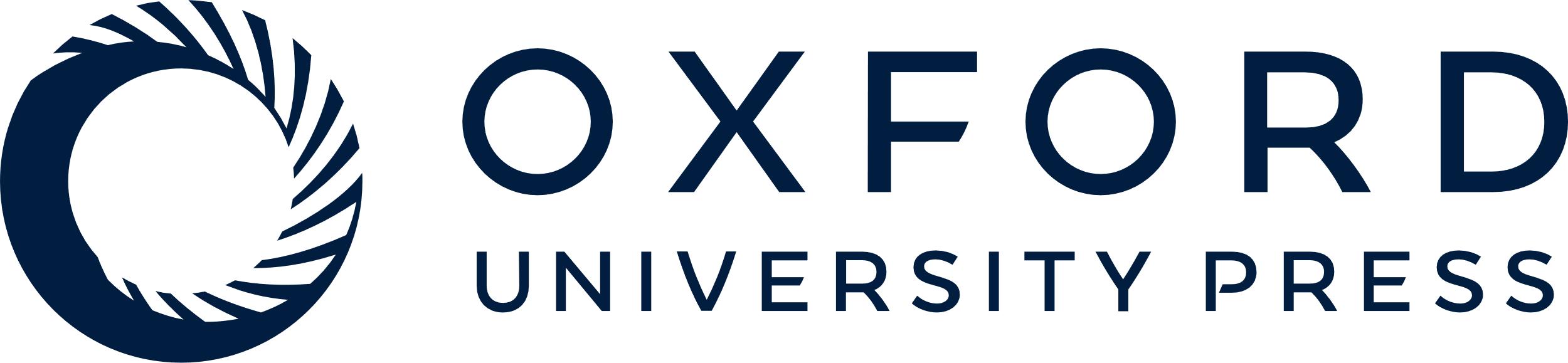 [Speaker Notes: Figure 3. Age-related differences in the macro- and microstructural properties of the ILF. The volume of both the right (a) and left (e) ILF, as indexed by the mean cubic volume within the fasciculus, increased significantly with age. Similarly, the microstructural properties of the ILF exhibited age-related differences, such that the MD and RD decreased significantly with age in both the right (b and c) and left (f and g) hemispheres. In contrast, the AD was stable across the age range (d and h). This pattern of results suggests that the right and left ILF are becoming increasingly more myelinated with age.


Unless provided in the caption above, the following copyright applies to the content of this slide: © The Author 2013. Published by Oxford University Press. All rights reserved. For Permissions, please e-mail: journals.permissions@oup.com]